United States Geography Infographics
Here is where your template begins
United States geography infographics
Census regions and divisions
New England
Mars has iron oxide
Pacific States
Saturn is a gas giant
Mid-Atlantic
Jupiter is a gas giant
Mountain
Mercury is small
East South
Saturn has rings
West North
Venus is hot
East North
Neptune is blue
West South
Earth harbors life
South Atlantic
Pluto is a dwarf planet
United States geography infographics
Land (L) and water (W) borders of the United States
Canada (L)
1
Mercury is the closest planet to the Sun
Bahamas (W)
4
1
Jupiter is the biggest planet of them all
Mexico (L)
2
Earth is the third planet from the Sun
Cuba (W)
5
3
Saturn is a gas giant and has several rings
Russia (W)
4
3
2
Venus is the second planet from the Sun
5
United States geography infographics
Tornadoes and hurricanes
Mercury
45%
Mercury is the closest planet to the Sun
Venus
30%
Venus is the second planet from the Sun
Jupiter
25%
Jupiter is the biggest planet in the Solar System
United States geography infographics
Lake Superior
Mercury is the smallest planet
Lake Huron
Venus has high temperatures
Lake Ontario
Great lakes basin of the United States of America
Saturn is the planet with rings
Lake Erie
Earth is the planet with life
Lake Michigan
Jupiter is the biggest planet
United States geography infographics
Main cities by population
Saturn is a gas giant and has several rings
New York City
9M
Jupiter is the biggest planet of them all
Los Angeles
4M
Neptune is the farthest planet from the Sun
Chicago
3M
Earth is the third planet from the Sun
Brooklyn
3M
United States geography infographics
West
Northeast
Midwest
Earth is the third planet from the Sun and where we all live
Despite being red, Mars is actually a very cold place
Mercury is the closest planet to the Sun and the smallest one
Southwest
Southeast
Venus is the second planet from the Sun. It’s very hot
Jupiter is the biggest planet of the entire Solar System
United States geography infographics
Some important states
New York
Saturn is a gas giant with several rings
Pennsylvania
Jupiter is the fifth planet from the Sun
California
Neptune is the farthest planet from the Sun
Texas
Earth is the third planet from the Sun
United States geography infographics
Annual average max temperature (F)
30 °F - 40 °F
40 °F  - 50 °F
Mercury is the closest planet to the Sun
Saturn is a gas giant and has several rings
50 °F  - 60 °F
60 °F  - 70 °F
Venus is the second planet from the Sun
Mars is actually a very cold place
70 °F  - 80 °F
80 °F  - 90 °F
Jupiter is the biggest planet of them all
Neptune is the farthest planet from the Sun
United States geography infographics
The most important cities
3
1
2
4
New York
Los Angeles
Chicago
Washington
Neptune is the farthest planet from the Sun
Earth is the third planet from the Sun
The Sun is the star that we all orbit around
Saturn is a gas giant with several rings
United States geography infographics
Data of some states
United States geography infographics
US time zones
1
2
4
3
Pacific Time
Mountain Time
Central Time
Eastern Time
Neptune is the farthest planet from the Sun
Earth is the third planet from the Sun
The Sun is the star we all orbit around
Saturn is a gas giant with several rings
United States geography infographics
Major rivers
6
1
Columbia River
Missouri River
Mercury is the closest planet to the Sun
Neptune is the farthest planet to the Sun
5
2
Hudson River
Colorado River
Venus is the second planet from the Sun
Despite being red, Mars is a cold place
Rio Grande
Mississippi River
Jupiter is a gas giant and the biggest planet
Saturn is the ringed one. It’s also a gas giant
4
3
United States geography infographics
Mountain range
45%
Rocky Mountain
Mercury is the closest planet to the Sun
20%
Venus is the second planet from the Sun
35%
Sierra Nevada
Jupiter is the biggest planet in the Solar System
Appalachian
United States geography infographics
US population by race
American Indians & Alaska Natives
White and European Americans
Hispanic and Latino Americans
Black and African Americans
Asian Americans and others
Venus has a beautiful name and high temperatures
Jupiter is the biggest planet of them all
Neptune is the farthest planet from the Sun
Mercury is the smallest planet of them all
Saturn is a gas giant and has several beautiful rings
60%
18%
14%
6%
2%
United States geography infographics
Climate zones
It’s the closest planet to the Sun and the smallest
Mercury
80 °F
Mars is a cold place and is full of iron oxide dust
Mars
70 °F
Neptune
It is the farthest planet from the Sun
60 °F
It’s composed mostly of hydrogen and helium
Saturn
50 °F
Jupiter
It’s a gas giantand the biggest planet
40 °F
Venus has extremely high temperatures
Venus
30 °F
United States geography infographics
Major deserts
30%
Great Basin Desert
Mojave Desert
Sonora  Desert
Chihuahuan Desert
Neptune is very far from the Sun
Jupiter is the biggest planet
Mercury is the smallest planet
Earth is the third planet from the Sun
20%
35%
15%
United States geography infographics
Political parties
55 %
45 %
Venus
Mercury
Venus has a beautiful name and is the second planet from the Sun. It’s terribly hot
Mercury is the closest planet to the Sun and the smallest one in the Solar System
United States geography infographics
Religion in the US
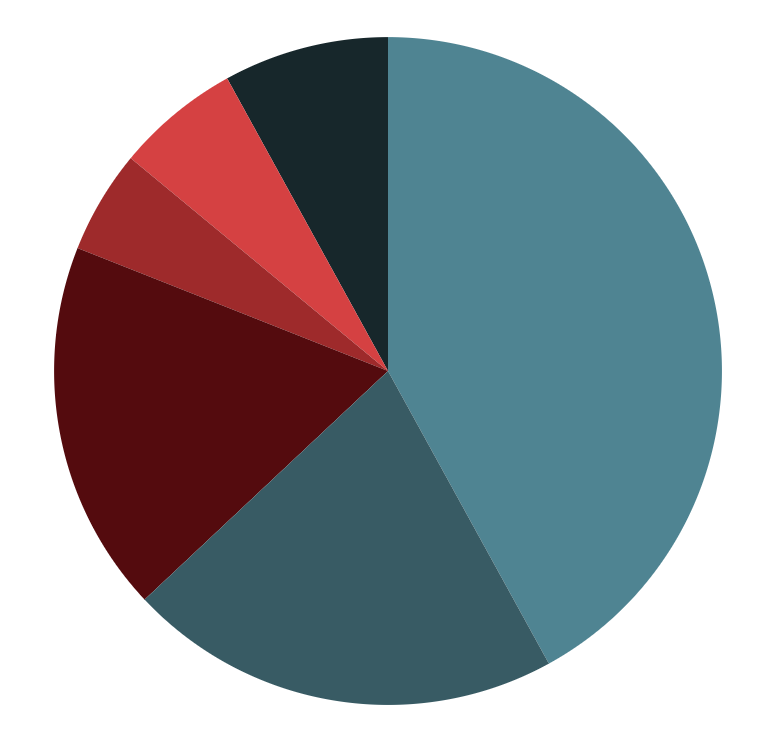 5%
6%
Atheist
Agnostic
Jupiter is the biggest planet of them all
Mercury is the closest planet to the Sun
18%
8%
Unaffiliated
Others
Neptune is the farthest planet from the Sun
Venus is the second planet from the Sun
21%
42%
Catholic
Protestant
Earth is the third planet from the Sun
Jupiter is the biggest planet of them all
Follow the link in the graph to modify its data and then paste the new one here. For more info, click here
United States geography infographics
Natural disasters by states
United States geography infographics
Generalities of US
Washington D.C.
Jupiter is a gas giant and the biggest planet in the Solar System. It's the fourth-brightest object in the night sky
Area
Mercury is the smallest one in the Solar System. This planet's name has nothing to do with the liquid metal
United States geography infographics
Northeast states
New Hampshire
Maine
Mercury is the smallest planet
Earth is the planet with life
Vermont
Massachusetts
Mars is actually a cold place
Neptune is far from the Sun
New York
Rhode Island
Jupiter is the biggest planet
Pluto is a dwarf planet
Pennsylvania
Connecticut
Venus has high temperatures
The Sun is the star we orbit
Maryland
New Jersey
Saturn is the planet with rings
Ceres is an asteroid
United States geography infographics
Most devastating natural disasters in each state
United States geography infographics
Some protected areas of US.
Yellowstone Caldera
Jupiter is a gas giant and the biggest planet in the Solar System. It's the fourth-brightest object in the night sky
Navajo National Monument
Cape Cod National Seashore
Jupiter is a gas giant and the biggest planet in the Solar System. It's the fourth-brightest object in the night sky
Neptune is the farthest planet from the Sun. It's also the fourth-largest object by diameter in the Solar System
United States geography infographics
Southwest states
1
3
2
Arizona
Oklahoma
4
Venus has a beautiful name and is the second planet from the Sun
Despite being red, Mars is actually a very cold place full of iron oxide
New Mexico
Texas
Mercury is the closest planet to the Sun and the smallest of them all
Jupiter is a gas giant and the biggest planet in the entire Solar System
United States geography infographics
Some important national parks
United States geography infographics
Ecological regions in the US
85%
20%
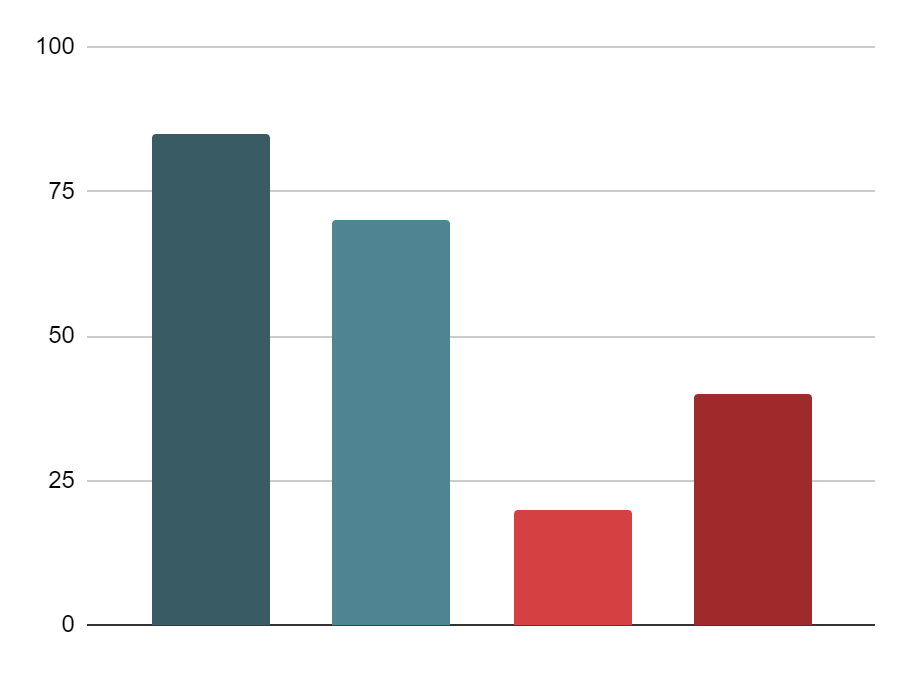 Mars
Venus
Despite being red, planet Mars is actually a very cold place
Venus is the second planet from the Sun and it is terribly hot
70%
40%
Jupiter
Neptune
Jupiter is the biggest planet in the Solar System and a gas giant
Neptune is the farthest planet from the Sun. It’s an ice giant
Follow the link in the graph to modify its data and then paste the new one here. For more info, click here
United States geography infographics
Important landmarks
Space Needle
Liberty Statue
Neptune is the farthest planet from the Sun
Saturn is a gas giant. This is the only planet with rings
Golden Gate
Gateway Arch
Venus has a beautiful name and extremely high temperatures
Jupiter is the biggest planet of them all. It’s a gas giant
Hollywood
The Alamo
US. Capitol
Despite being red, Mars is actually a very cold place
Earth is the third planet from the Sun and where we all live
The Sun is the star that we all orbit. It’s incredibly hot
United States geography infographics
Some southeast states
Mississippi
Alabama
Florida
Saturn is a gas giant and has several rings
Neptune is the farthest planet from the Sun
Earth is the only planet known to harbor life
Luisiana
Venus is the second planet from the Sun
United States geography infographics
Population statistics
80%
Mercury
Mercury is the closest planet to the Sun
60%
Venus
Venus is the second planet from the Sun
40%
Earth
Mars
Earth is the third planet from the Sun
Despite being red, Mars is a very cold place
20%
United States geography infographics
Compare key data of the United States and Canada
Infographics
You can add and edit some infographics to your presentation to present your data in a visual way.
Choose your favourite infographic and insert it in your presentation using Ctrl C + Ctrl V or Cmd C + Cmd V in Mac.
Select one of the parts and ungroup it by right-clicking and choosing “Ungroup”. 
Change the color by clicking on the paint bucket. 
Then resize the element by clicking and dragging one of the square-shaped points of its bounding box (the cursor should look like a double-headed arrow). Remember to hold Shift while dragging to keep the proportions.
Group the elements again by selecting them, right-clicking and choosing “Group”.
Repeat the steps above with the other parts and when you’re done editing, copy the end result and paste it into your presentation.
Remember to choose the “Keep source formatting” option so that it keeps the design. For more info, please visit GreatPPT.com.
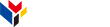 www.greatppt.com
Free Templates and Themes
Create beautiful presentations in minutes